KYBARTŲ VAIKŲ LOPŠELIS-DARŽELIS „KREGŽDUTĖ”
KŪRYBINĖS DIRBTUVĖS
„DOVANA LIETUVAI“
„BITUČIŲ“ GRUPĖS KOLEKTYVINIAI DARBAI
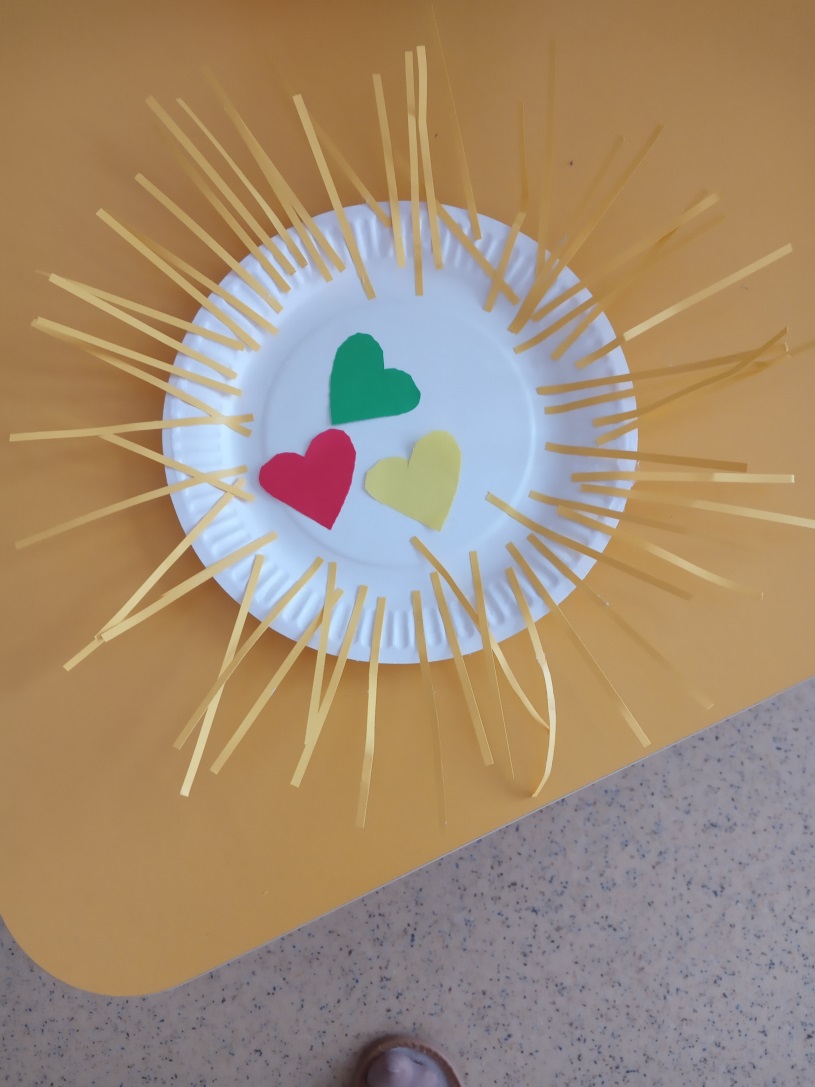 TRISPALVĖ
PILYS
HERKUS
LAUKIU ŠVENČIŲ
ELZĖ
PASTAČIAU AŠ PILĮ
PAULIUS
„BORUŽIUKŲ“ GRUPĖS DOVANA
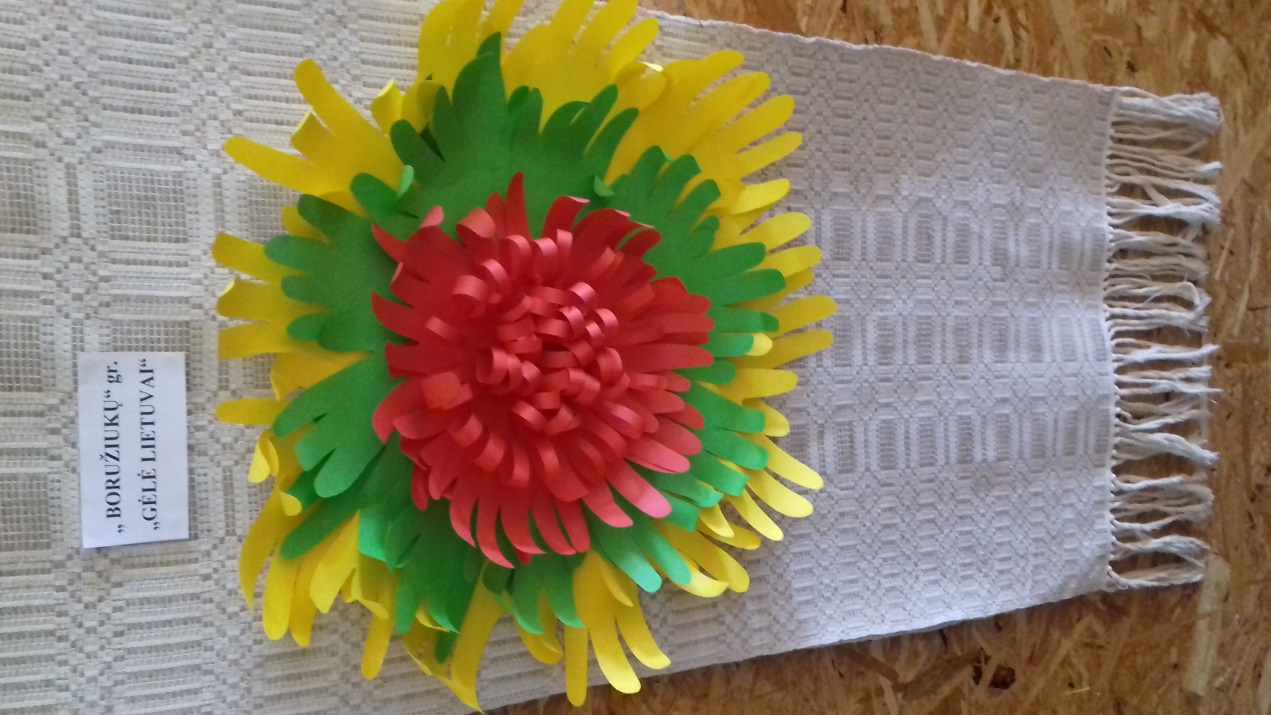 „EŽIUKŲ“ GRUPĖS
BALTIJOS JŪRA LENGVAI SUPA SVAJONIŲ LAIVELĮ...
UŽGAVĖNIŲ BLYNAI
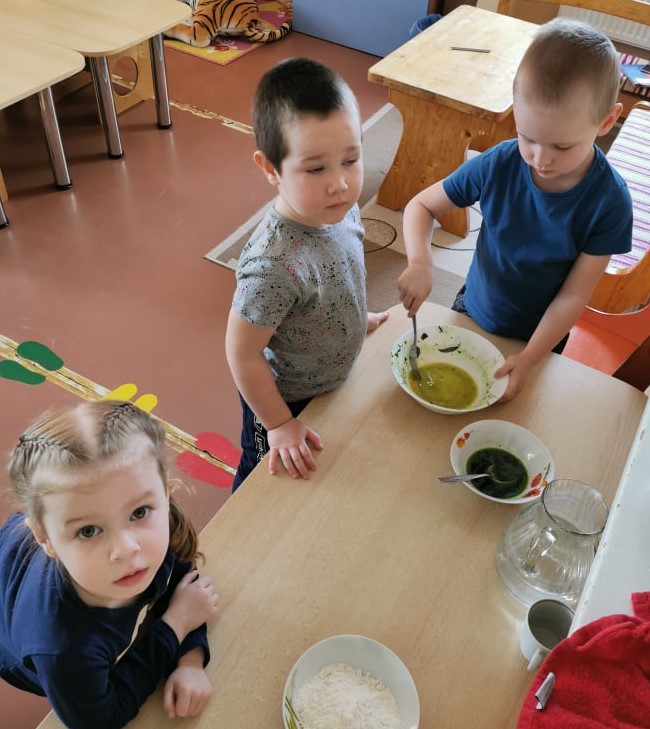 PIEŠIU AŠ GĖLĘ
JUSTĖ
ŠIRDŽIŲ MEDIS
LIEPA
GĖLĖ
RUGILĖ
ŠIRDELĖ LIETUVAI
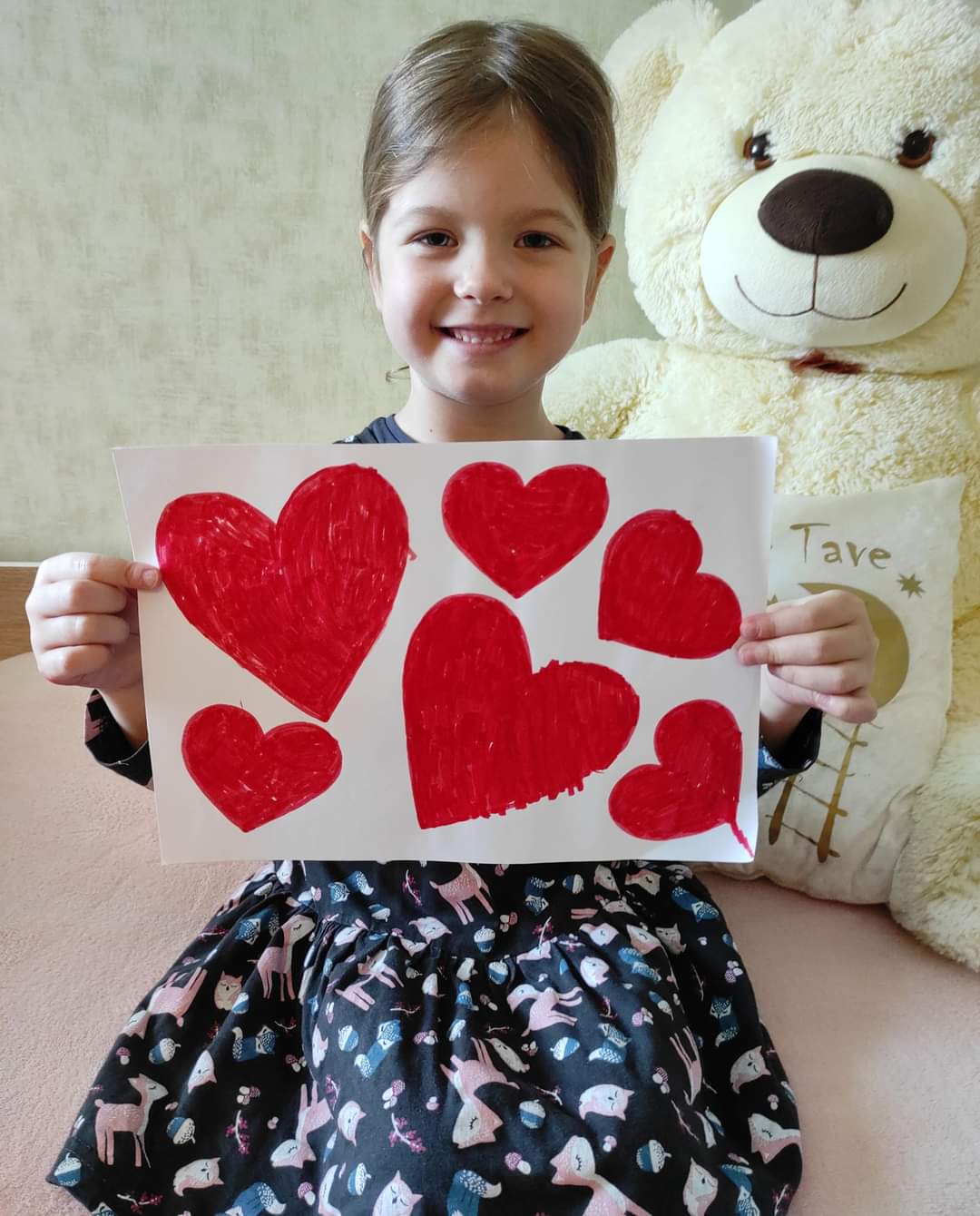 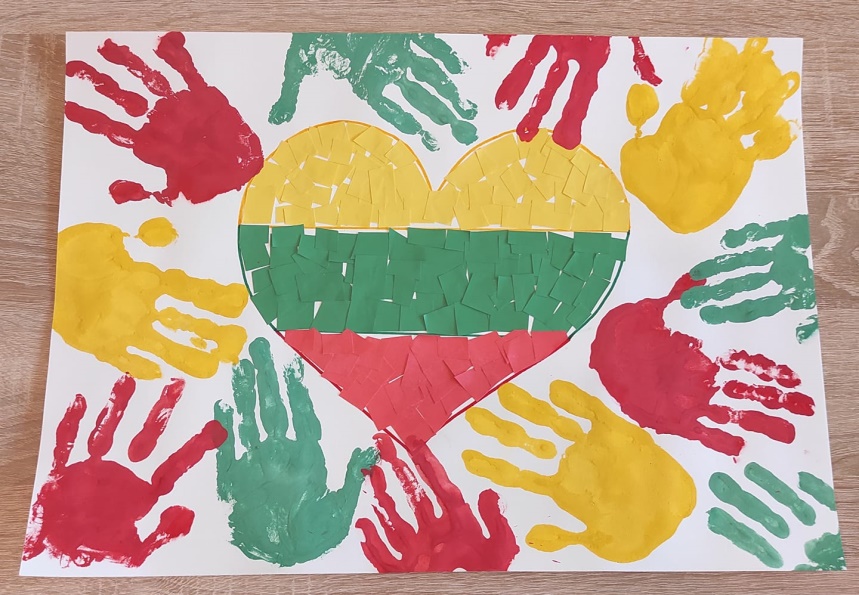 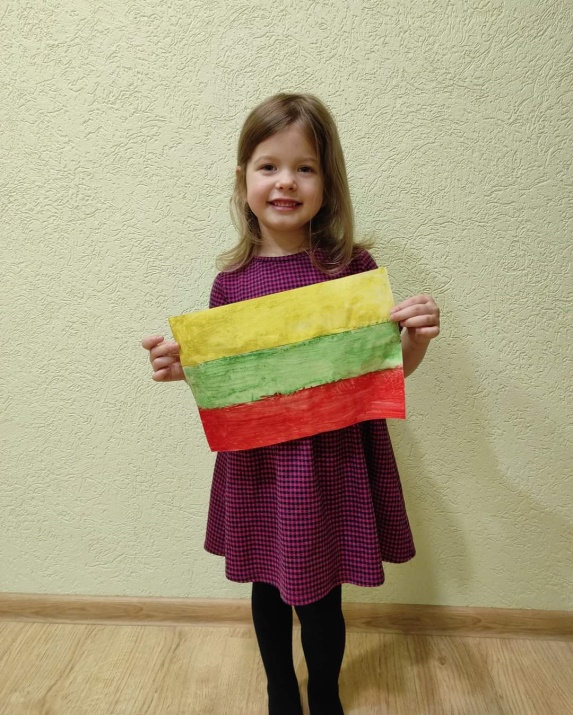 MILĖJA
„LAŠIUKŲ“ GRUPĖS DOVANA LIETUVAI
ŠIRDELĖ LIETUVAI
ELZĖ
BALTOJE LIETUVOJE
GODA IR DEIVIDAS
„MEŠKUČIŲ“ GRUPĖS KOLEKTYVINIS DARBAS
MANO MIESTAS
GRAŽIAUSIOS SPALVOS TRYS
KAMILĖ
TRISPALVĖ PUOKŠTĖ
NOJUS
TRISPALVĖ
ANDRĖJA
„PELĖDŽIUKŲ“ GRUPĖS VAIKŲ KOLEKTYVINIS DARBAS „KARŪNA LIETUVAI“
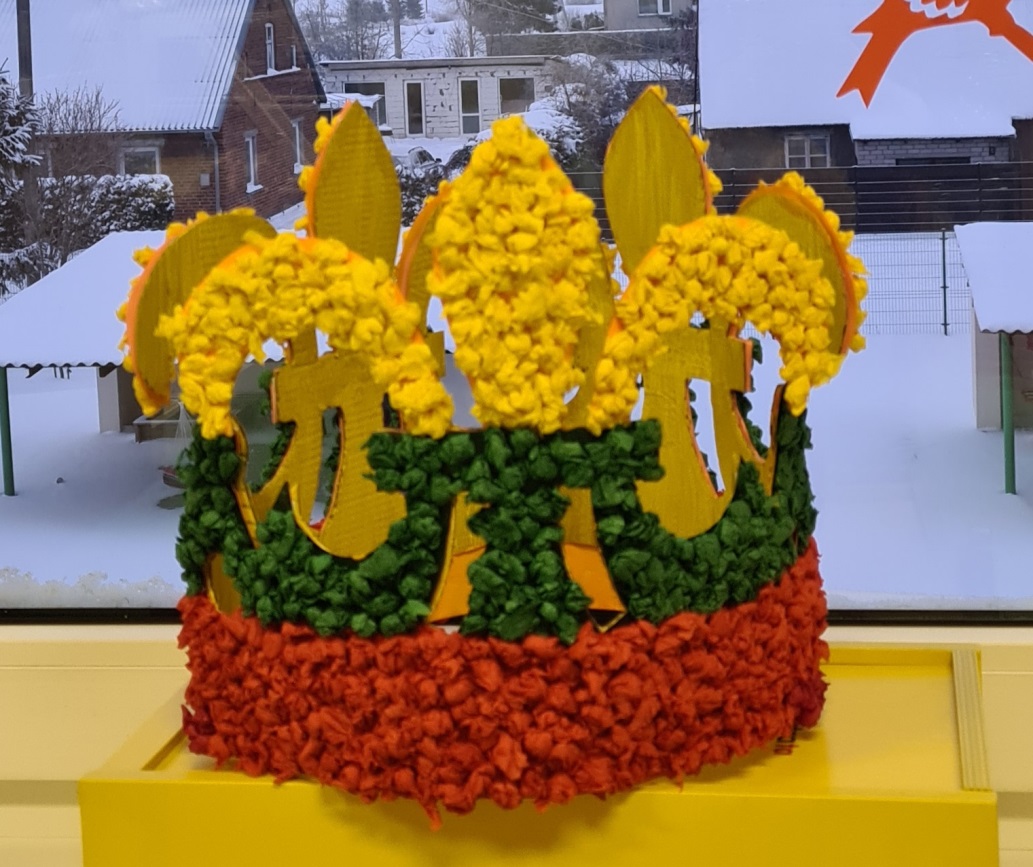 LAISVĖS VĖJAS
SIMONAS
MANO LIETUVA
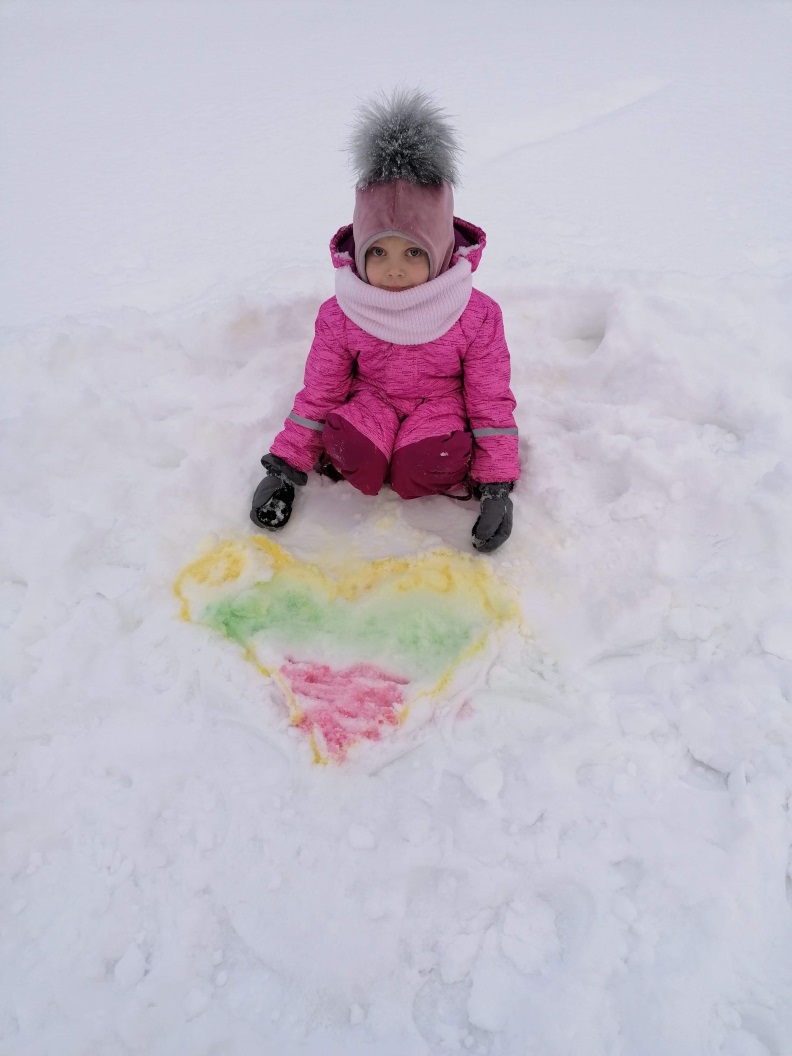 LUKNĖ
GEDIMINO PILIS
LIETUVA, SVEIKINU!
NOJUS
PUOKŠTĖ LIETUVAI
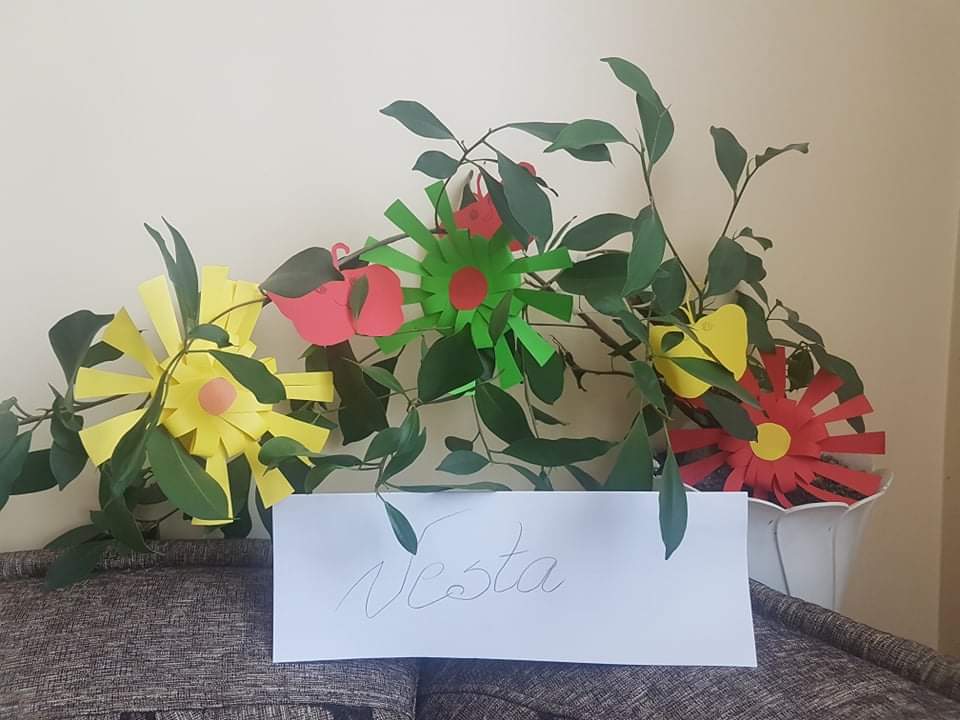 VESTA
AŠ MYLIU LIETUVĄ
PIEŠIU LIETUVĄ
NUOŠIRDŽIAI DĖKOJAME VAIKUČIAMS IR JŲ TĖVELIAMS 
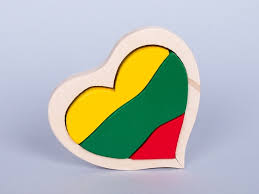